Heroine
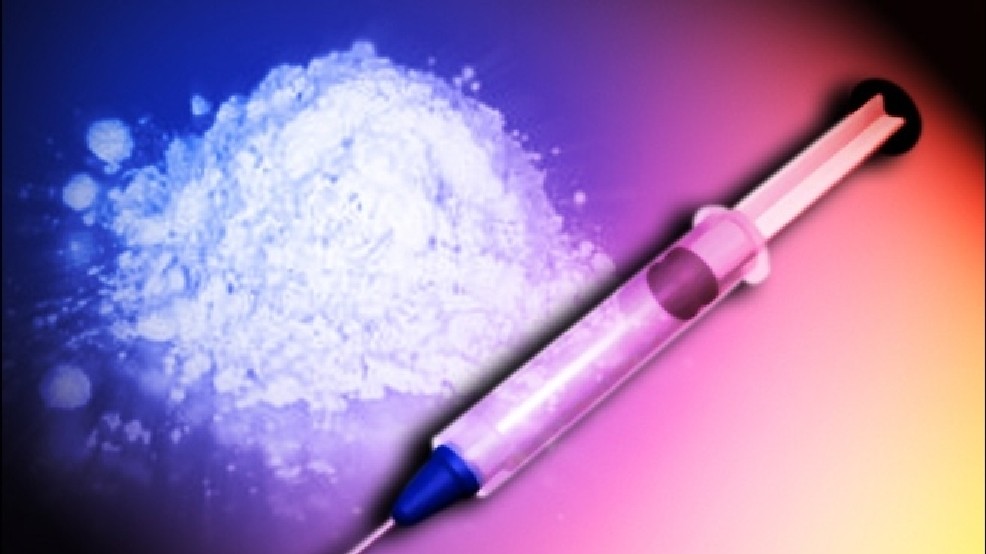 By Manhal Zaya, Brandon Rice and Nadbiha Jacob
Ms.McLean
Health-4th Hour
May 25,2016
Street Names
Black tar 
Skag 
Smack 
White stuff 
Mexican horse 
Chiva
Brown sugar
Pluto 
Mud
dope
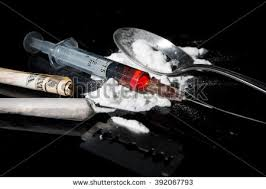 What is Heroin?
Heroin is a drug that is synthesized from morphine, which is a naturally occurring substance that comes from the seed pod of the Asian opium poppy plant.
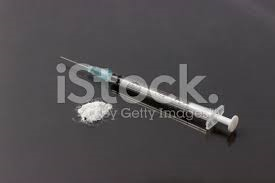 What does it look like?
Size- It weighs in gram ounces since it’s a powder and it doesn’t have a specific size.
Color- It can be either, brown, white, or black.
Taste- You can smoke it or inject it into yourself so that’s why it doesn’t have an exact taste.
Smell- It tastes exactly like a regular cigarette would smell like.
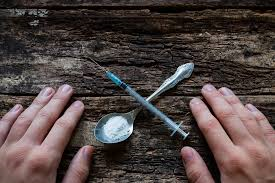 How is Heroin administrated?
Heroin can be administered orally, smoked, inhaled, or injected.
You get the effect straight away. Heroin lasts for about a few hours peeking for about 2 hours after administration.
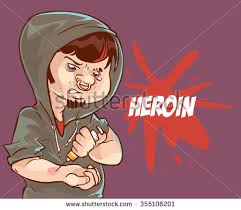 Short term effects for Heroin
Nausea
Vomiting
Dry mouth
Severe itching
Slower heartbeat
Slow breathing
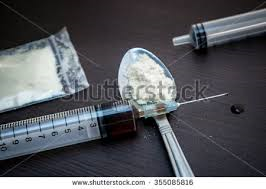 Long term effects for Heroin
Bad Teeth
Coma
Respiratory Illnesses
Depression
Weak immune system
Insomnia
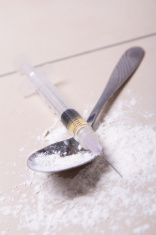 What are the legal consequences?
Heroin is a federal offence and can be sentenced to not more than a year in prison.
Fines not less than a $1000 or even both.
States will also punish the possession of heroin, and the sentence will vary according to state law.
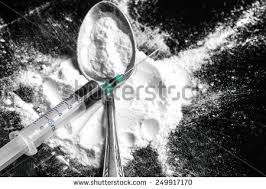 What is the cost of Heroin?
Heroin can cost anywhere from $10 to a $100.
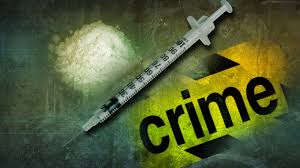 Is Heroin addictive
Yes, heroin is extremely addictive because once you  become an addict, you will need a certain amount of does at certain times
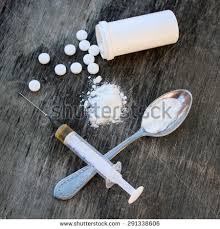 The truth about heroin
https://youtu.be/KxGL2bZyDbk
Bibliography
Drugabuse.Gov
Novusdetox.com
YouTube 
Drugfreeworld.org
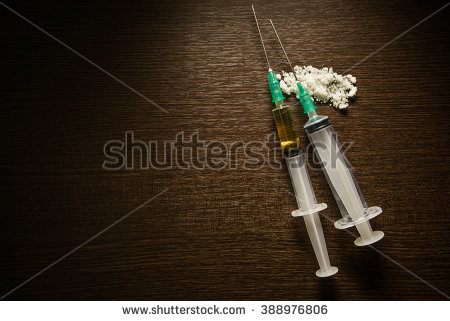